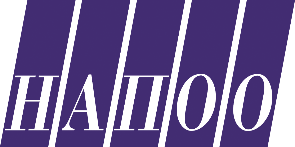 НАЦИОНАЛНА АГЕНЦИЯ ЗА ПРОФЕСИОНАЛНО ОБРАЗОВАНИЕ И ОБУЧЕНИЕ
Промени в Закона за професионалното образование и обучение

(ЗИД на ЗПОО - брой № 27 на Държавен вестник от 29.03.2024 г.)
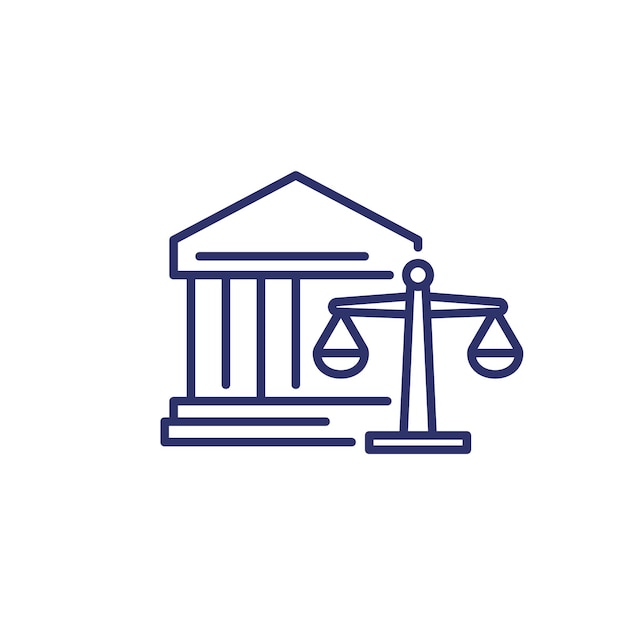 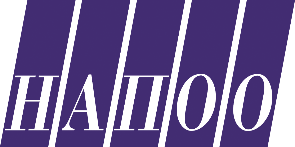 НАЦИОНАЛНА АГЕНЦИЯ ЗА ПРОФЕСИОНАЛНО ОБРАЗОВАНИЕ И ОБУЧЕНИЕ
В брой № 27 на Държавен вестник от 29.03.2024 г. е обнародван Законът за изменение и допълнение на Закона за професионалното образование и обучение /ЗИД на ЗПОО/.

Основни аспекти на промените:

 Списък на професиите за професионално образование и обучение (СППОО);
 Структура на ДОС;
 Дефиниция за част от професия;
 Обучение за достигане на ЕРУ;
 Натрупване и трансфер на ЕРУ;
 Актуализиране на списъка със защитените от държавата професии и на професии с очакван недостиг на специалисти на пазара на труда;
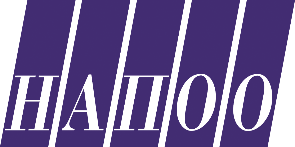 НАЦИОНАЛНА АГЕНЦИЯ ЗА ПРОФЕСИОНАЛНО ОБРАЗОВАНИЕ И ОБУЧЕНИЕ
Промени в дуалното обучение;
 Качество на ПОО;
 Оптимизация на рамковите програми;
 Въвеждане на обучение от разстояние в електронна среда;
 Валидиране;
 Намаляване на административната тежест; по-благоприятните условия за осъществяване на дейността на ЦПО;
 Междурегистров обмен за НАПОО;
 Регистър на професионалните колежи
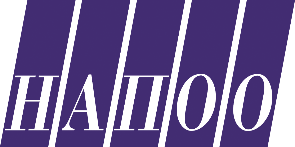 НАЦИОНАЛНА АГЕНЦИЯ ЗА ПРОФЕСИОНАЛНО ОБРАЗОВАНИЕ И ОБУЧЕНИЕ
СППОО

Отпадат специалностите и се въвеждат широкопрофилни професии чрез окрупняване на квалификациите.

- Новият СППОО се утвърждава до 3 месеца след влизане в сила на ЗИД на ЗПОО и се прилага от 01.01.2026 г. в професионалното обучение на лица, навършили 16 години и от учебната 2026/ 2027г. в училищното ПОО.

- Към СПППО се утвърждава и сравнителна таблица за съответствието на професиите и СПК с професии и специалности от действащия към влизането в сила на този закон списък.
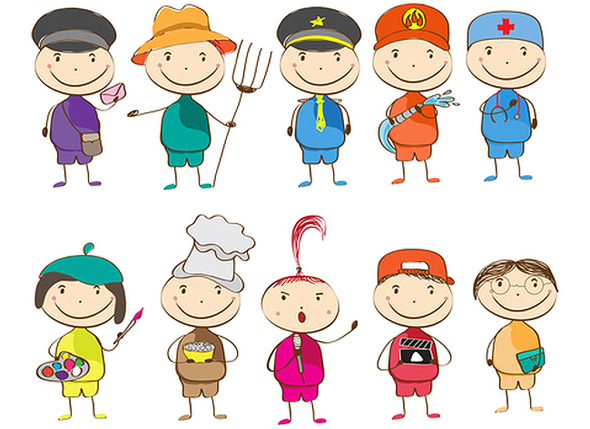 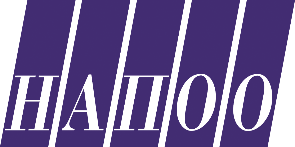 НАЦИОНАЛНА АГЕНЦИЯ ЗА ПРОФЕСИОНАЛНО ОБРАЗОВАНИЕ И ОБУЧЕНИЕ
Държавни образователни стандарти за придобиване на квалификация по професия

- Допълнена е структурата на ДОС – ЕРУ за всяка СПК по професия, критерии и средства за оценяване на всяка единица резултат от ученето и определяне на съвкупността от единици резултати от ученето за придобиване на квалификация по част от професия. 

- Въвеждане на общи професионални компетентности, свързани с опазването на околната среда и специфични професионални компетентности в областта на използването на информационните технологии. 

Прецизиране на дефиницията за „част от професия“

Обособена трудова дейност в рамките на съответната степен на професионална квалификация на професията, за която може да се организира професионално обучение, което включва постигането на не по-малко от три единици резултати от учене, определени в държавния образователен стандарт за придобиване на квалификация по професията, като поне една единица резултати от учене е от специфичната професионална подготовка.
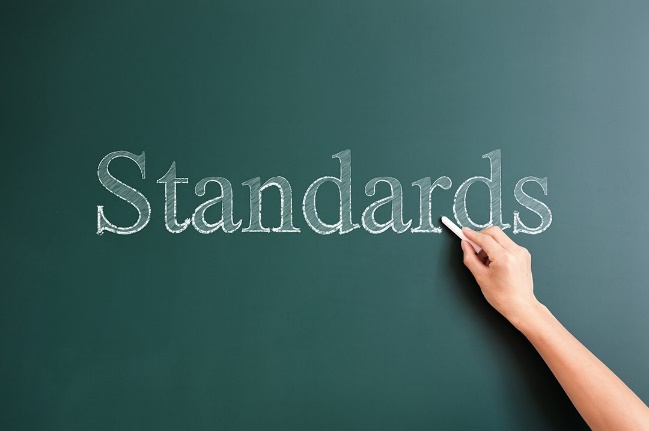 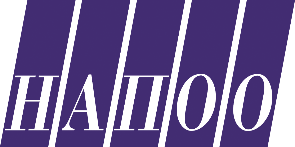 НАЦИОНАЛНА АГЕНЦИЯ ЗА ПРОФЕСИОНАЛНО ОБРАЗОВАНИЕ И ОБУЧЕНИЕ
Разширяване на възможностите за професионално обучение на лица, навършили 16 години, чрез въвеждането на: 
- Обучение за достигане на отделни ЕРУ, включени в държавния образователен стандарт за придобиване на квалификация по професия; 
- Обучение от разстояние в електронна среда за лица, навършили 16 години; 

Натрупване и трансфер на единици резултати от ученето в професионалното образование и обучение:
- ЕРУ може да се натрупват с цел придобиване на степен на професионална квалификация по професия или квалификация по част от професия и/ или да се пренасят за придобиване на професионална квалификация по друга професия от същата област на образование.
- Достигнатите ЕРУ по обща професионална подготовка могат да се пренасят и натрупват за придобиване на професионална квалификация по всички професии от списъка на професиите. 
- Условията и редът за натрупване и трансфер на ЕРУ се определят с наредба на министъра на образованието и науката.
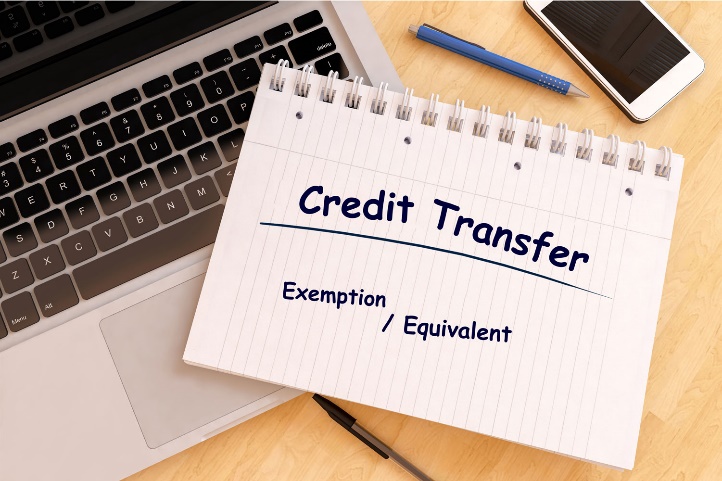 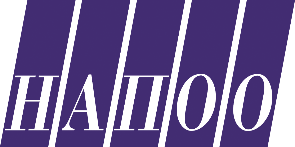 НАЦИОНАЛНА АГЕНЦИЯ ЗА ПРОФЕСИОНАЛНО ОБРАЗОВАНИЕ И ОБУЧЕНИЕ
Промени и дуалното обучение, свързани с облекчаване на изискванията към наставниците

- Промяна в законовите изисквания за професионален опит на наставника и разширяване на обхвата на притежаваната професионална квалификация; 
 - Функциите на учителя-методик могат да се изпълняват и от учител по професионална подготовка. 
Качество на ПОО
Дава се по-ясна дефиниция на осигуряването на качеството на ПОО, което включва всички етапи в контекста на Европейската рамка за осигуряване на качеството на професионалното образование и обучение – планиране, изпълнение на дейностите, самооценка и анализ на постигнатите резултати.
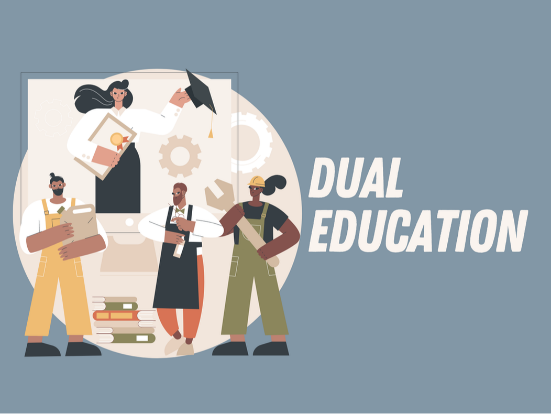 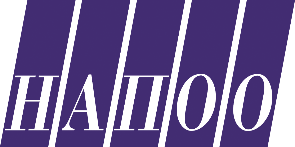 НАЦИОНАЛНА АГЕНЦИЯ ЗА ПРОФЕСИОНАЛНО ОБРАЗОВАНИЕ И ОБУЧЕНИЕ
Валидиране  
Прецизират се възможностите за валидиране на професионални знания, умения и компетентности като се регламентира, че процесът включва най-малко една единица резултати от ученето.

 -Установяването на придобитите професионални знания, умения и компетентности да се извършва чрез предварително съпоставяне към единиците резултати от учене, включени в ДОС.
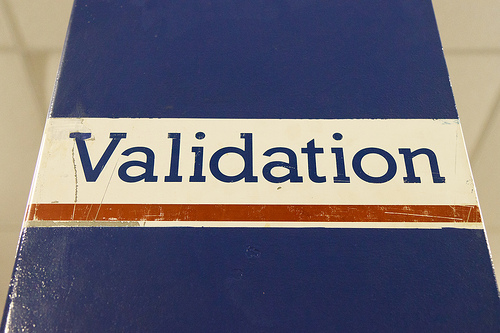 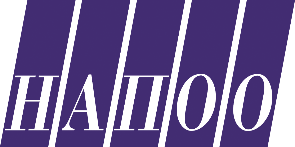 НАЦИОНАЛНА АГЕНЦИЯ ЗА ПРОФЕСИОНАЛНО ОБРАЗОВАНИЕ И ОБУЧЕНИЕ
Намаляване на административната тежест
- С промените в закона вече е изрично разписано осигуряването на достъп до средата за междурегистров обмен за НАПОО.
Отпада задължението за представяне на копия от документите за завършено образование и професионална квалификация на преподавателския състав, когато информацията е налична в съответните регистри при лицензиране на ЦПО/ ЦИПО; 
Отменя се предвидената в чл. 49б, ал. 13, т. 2 хипотеза за заличаване на професия от издадена на ЦПО лицензия, по която не е извършвано обучение повече от 5 последователни години;
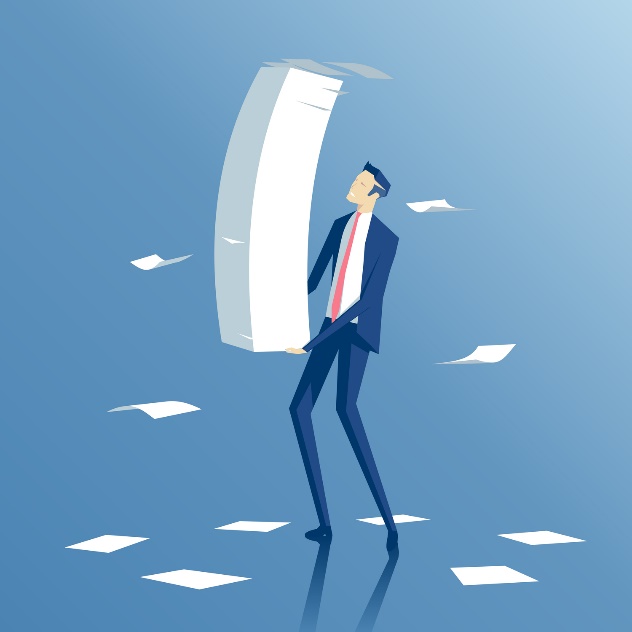 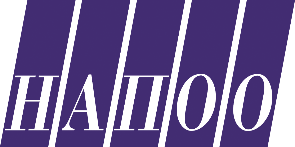 НАЦИОНАЛНА АГЕНЦИЯ ЗА ПРОФЕСИОНАЛНО ОБРАЗОВАНИЕ И ОБУЧЕНИЕ
БЛАГОДАРЯ ЗА ВНИМАНИЕТО!
е-mail: napoo@navet.governmеnt.bg 
http://www.navet.government.bg 
+359 2 971 20 70